ANSR SECTOR REFERENCE GROUP
Briefing on Phase 1 Report
He Arotake i te Pūnaha Tere-Rangi
Air Navigation System Review
7 December 2022
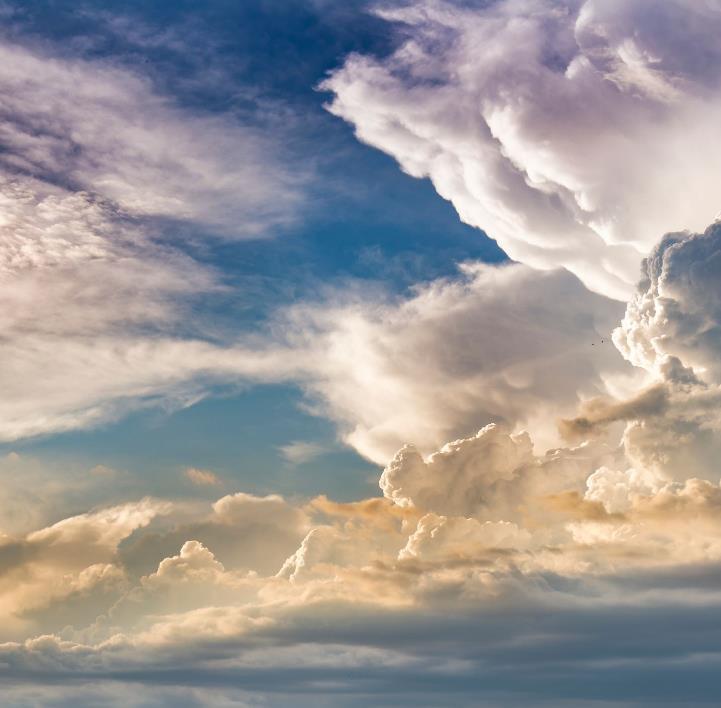 karakia
Tuia i runga, tuia i raro, tuia i roto, tuia i waho, tuia ki te ao mārama, tihei mauriora.

By sewing together the essence from above to the earth below may we all be bound together inside and out, may we bring understanding in all that we are and all that we do through togetherness, and the breath of life.
[Speaker Notes: Danny]
ANSR Māori reference group
Welcome to Ngā Rau o te Ao Hou, who are providing independent advice and support to the Panel on: 
Te ao Māori values and perspectives
Te Tiriti o Waitangi principles
Engagement and collaboration with Māori.

Ngā Rau members speak independently and don’t represent iwi, hapū or rūnanga – but have a key mix of experience across air navigation, aviation, public policy, Crown-Māori relations and mātauranga Māori.
[Speaker Notes: Danny]
Where are we now in our Panel process?
Briefing outline
Phase 1 report:
Overview of key findings and perspectives
Recap of future system objectives and principles 

Direction for Phase 2:
Key focus areas
Next steps for engagement

Q&A / Feedback
phase 1: KEY Findings
The current system has served NZ well
It’s safe
The system is critical national infrastructure, contributes to a wide range of benefits and delivers essential services
It’s well respected internationally
There’s a sound base for future development – and huge potential for benefits to the system and NZ Inc.
But the operating environment is now beset by rapid and disruptive change
These forces for change create both risk and opportunity for NZ
Disruptive technological change and innovation – AI, digital tech, automation
Decarbonisation and adaptation in response to climate change
Increased cybersecurity risks in the digital age
Geopolitical shifts impacting on national and regional security
Social licence and workforce implications from integration of new market entrants and technologies
Increasing overlap with other domains and regulatory regimes 
Shocks that have exposed challenges with resiliency; pandemic etc
And this is a system that will have some challenges in responding to change
It doesn’t see itself as a system: players often look to their silos rather than across the system
It’s diverse and disparate, with multiple size and information asymmetries
Its culture is conservative and its workforce non diverse
It has a high cost and inflexible physical asset base
Iwi Māori and other Māori interests in the system are unexplored
The user pays funding model makes it challenging to invest in long run infrastructure assets, R & D and innovation
The public good elements of the system are neither explicit nor fully funded
There’s no obvious leadership or shared vision for the future
But change it must, if it is to be fit for future
Other nations are responding with urgency and scale to these changes, challenges and opportunities. We must not be left behind.
We need to adapt and respond with an organising vision and strategy that positions NZ in the world.
That vision and strategy must:
Unify all system players
Galvanise the system as a whole and spur urgent and bold action
Help all system participants discriminate and prioritise effort and investment choices
Identify the priority partnerships that NZ can leverage
Hold individuals and the collective to account for system performance and outcomes
The opportunities for value creation are great
But, what got us to this point as a system will not get us from here. 
We need to seize the opportunities and manage the risks.
The phase one story
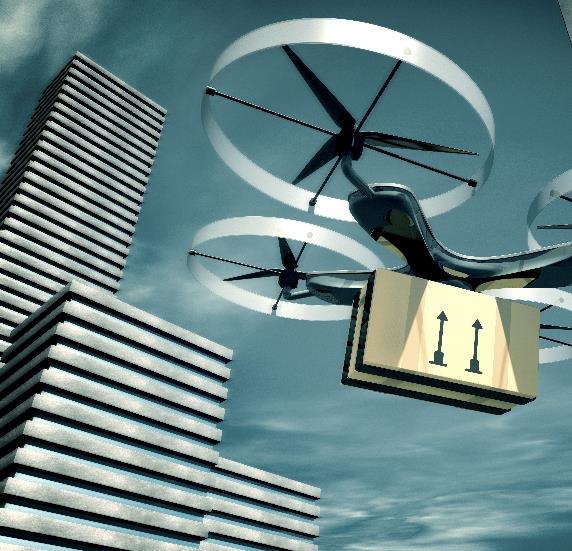 In our Paper we:
Outlined the case for change
Signalled that future changes are not incremental and this will require system-wide transformation
Included a call to action to explore Māori interests in the ANS
Lightly touched the key themes we are probing in the more substantive Phase Two paper
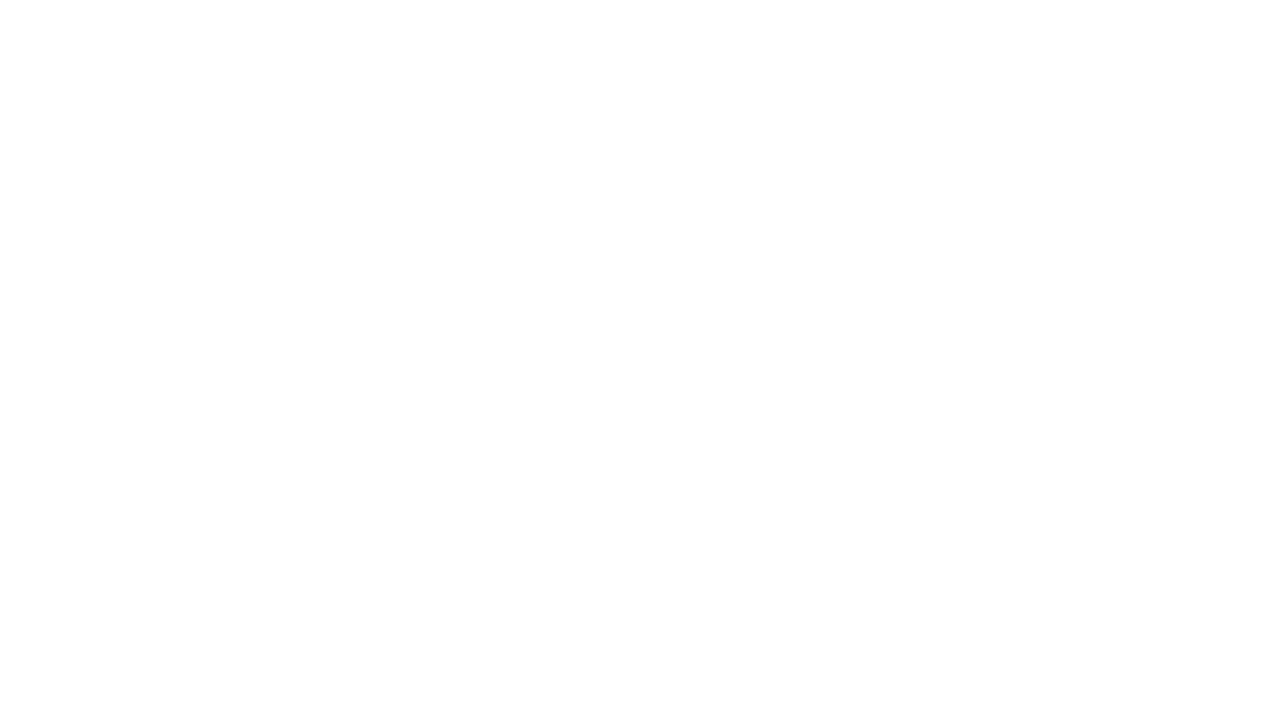 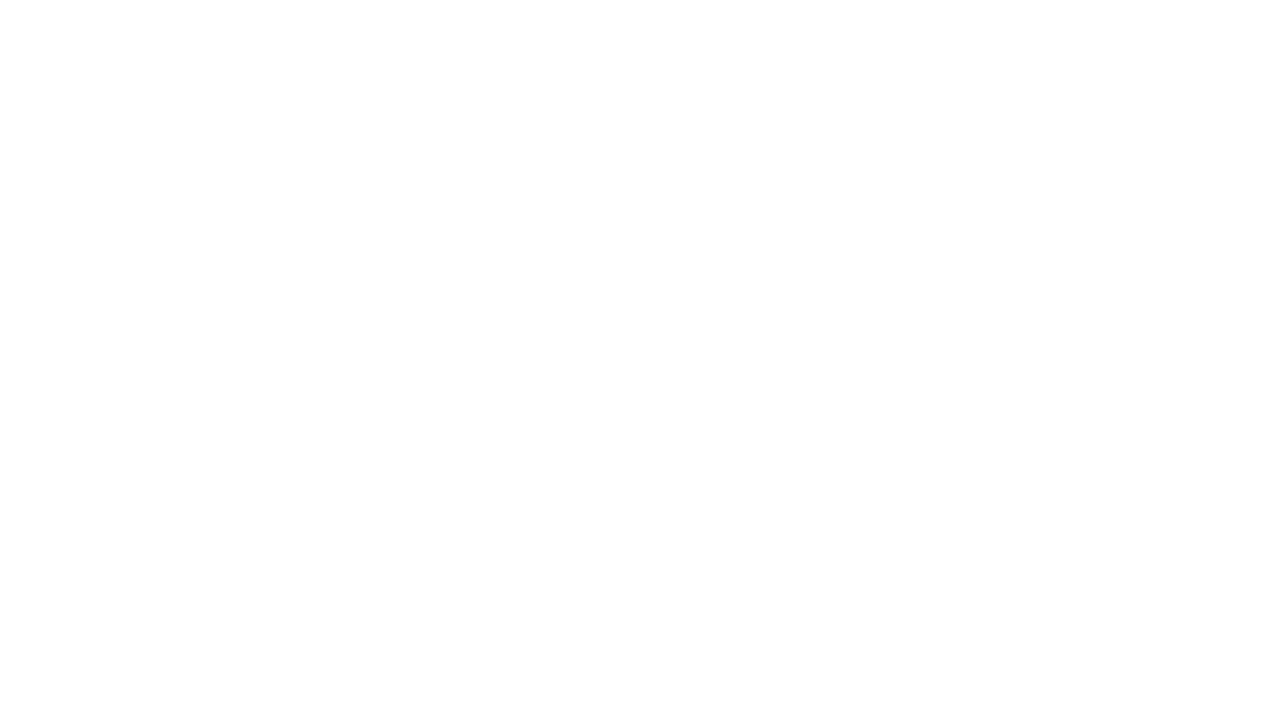 THAT’S HOW WE LANDED ON THESE
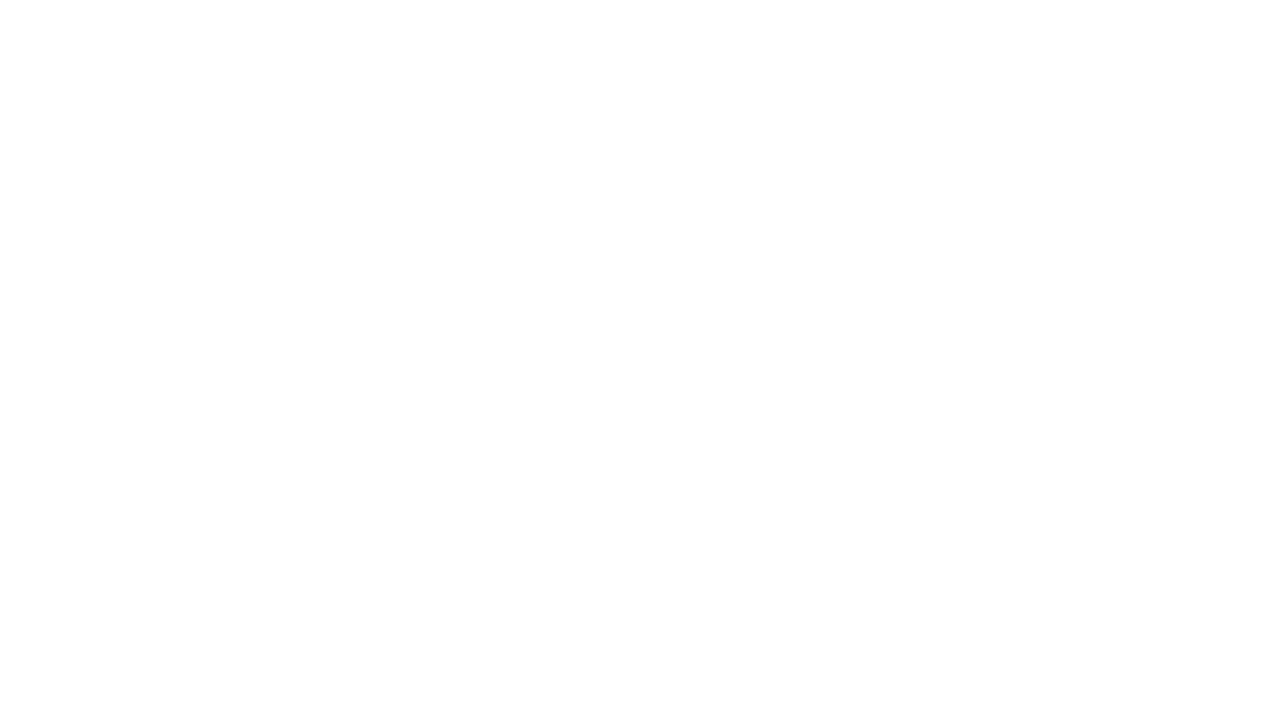 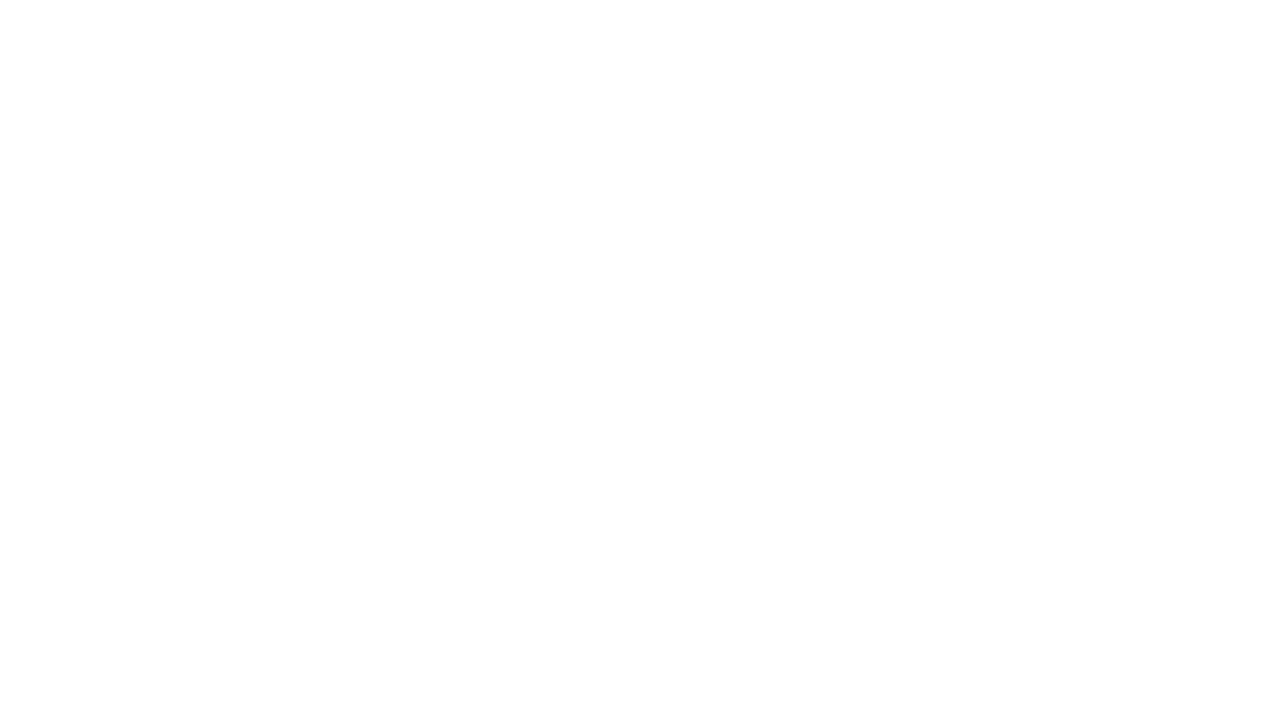 PHASE Two recommendations for system settings will be assessed Against these high-level OBJECTIVES and principles
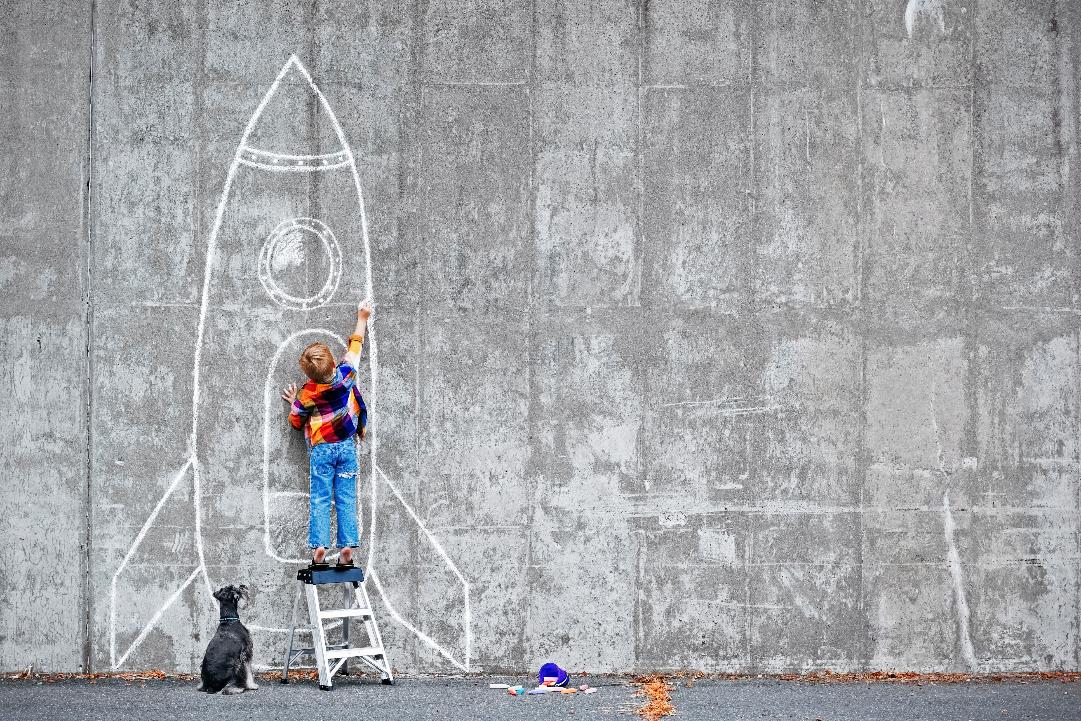 Where to next for phase 2?
14
THESE ARE OUR KEY FOCUS AREAS FOR PHASE 2
Opportunities to strengthen the system settings
INTERNATIONAL CONTEXT AND OPPORTUNITIES
System leadership and Workforce
Different leadership attributes and workforce capabilities needed for the future

System-wide stewardship and accountability 

Leading by doing – setting the tone for the wider workforce 

Creating the environment and culture for change
[Speaker Notes: HOWARD – Panel’s proposed focus areas



Looking toward a whole of system view

National interest

Challenges for the system: integration of new technologies: supporting delivery of the benefits while understanding and managing new, changing, unfamiliar risks 

Interface between air navigation / aviation and other policy and regulatory frameworks that influence, or are influenced by the system.]
NATIONAL INTEREST AND TE AO MāORI
Recognising the system as critical national infrastructure

Defining and protecting minimum national infrastructure and level of service provision

Integrating te ao Māori values and perspectives

Articulating the national benefits story
[Speaker Notes: DANNY

First focus: have a good look at what we’ve got and then look at what might strengthen those settings. 

The Panel’s view is that institutional form is a third order issue: need to decide the direction of travel and then look at what structures will work best to get there.

To support systems thinking and a shared ‘why’, it’s important to have arrangements that get all system agencies thinking about their roles and contributions to the system

We have heard loud and clear that capacity and capability are issues. Without enough of the right people and access to the right information, the system will struggle. And with increasing specialisation and technical advances, the challenges will increase.]
REGULATORY AGILITY AND FUNDING
Boosting regulatory agility to move at the same pace as innovation, without compromising on safety

Regulatory reliance and recognition – leveraging international models and partnerships with other states who have greater resources

Rethinking our approach to funding and investment, including moving the system beyond just user pays

Drawing on contributions across new, existing and even non-users
[Speaker Notes: ED
We’ve heard that the funding settings are generally sound, but there are areas for further examination

User pays works – to an extent and until it doesn’t. The Panel’s view is that some parts of the system should not and arguable cannot be sustainably funded by system users. A couple of examples include R&D, first in class, system fitness to integrate new users. 

We heard a lot from stakeholders about the criticality of the system for transport outcomes, but also for connecting regions, communities, for economic development and delivery of emergency services. 

Long term investment to support a strategic vision

Links to investment that is tied to outcomes, transparent and accountable expenditure of funds be they fees and levies and/or Crown money.]
OPPORTUNITIES FOR TE AO MĀORI
Iwi Māori voices are absent from the system – and we’re practically starting from scratch in terms of engagement

Opportunities are wide open: te ao Māori perspectives well aligned with holistic, interconnected system thinking (kaitiakitanga) and inclusive, collective culture

Te Tiriti rights and interests are a live issue: Māori engagement, access and participation are key to prosperity and improved outcomes.

The Tāwhaki Joint Venture (environmental rejuvenation and aerospace development at Kaitorete) is one positive model of Māori-led partnership and engagement – there will be others.
[Speaker Notes: Danny]
NEXT STEPS for PHASE Two
Phase 2 engagement in the new year will look a bit different

We’ll call on you for smaller group input into deep-dive sessions on each of the thematic areas to:
Help with sense-checking emerging recommendations
Refine views on priority and sequence to manage the change
Anticipate the big decisions that will need to be made and when.

Many thanks in advance and for your contribution so far
[Speaker Notes: We want you to indicate your interest in attending one (max. two) of the sessions you’re most keen on]
LET’s HEAR FROM YOU
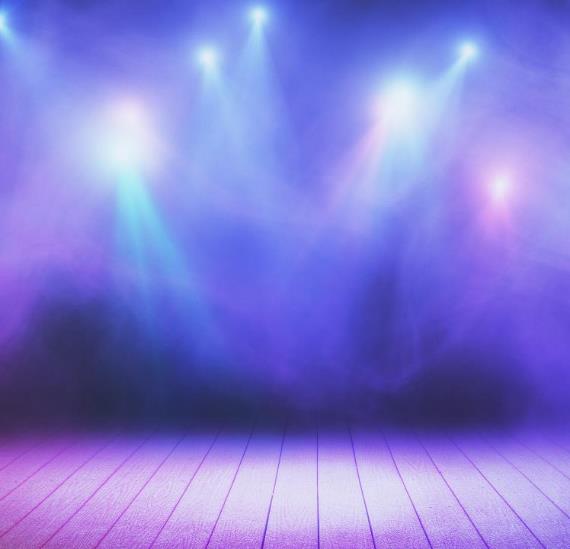 Any questions/feedback?


Feel free to contact us at AirNavigation@transport.govt.nz
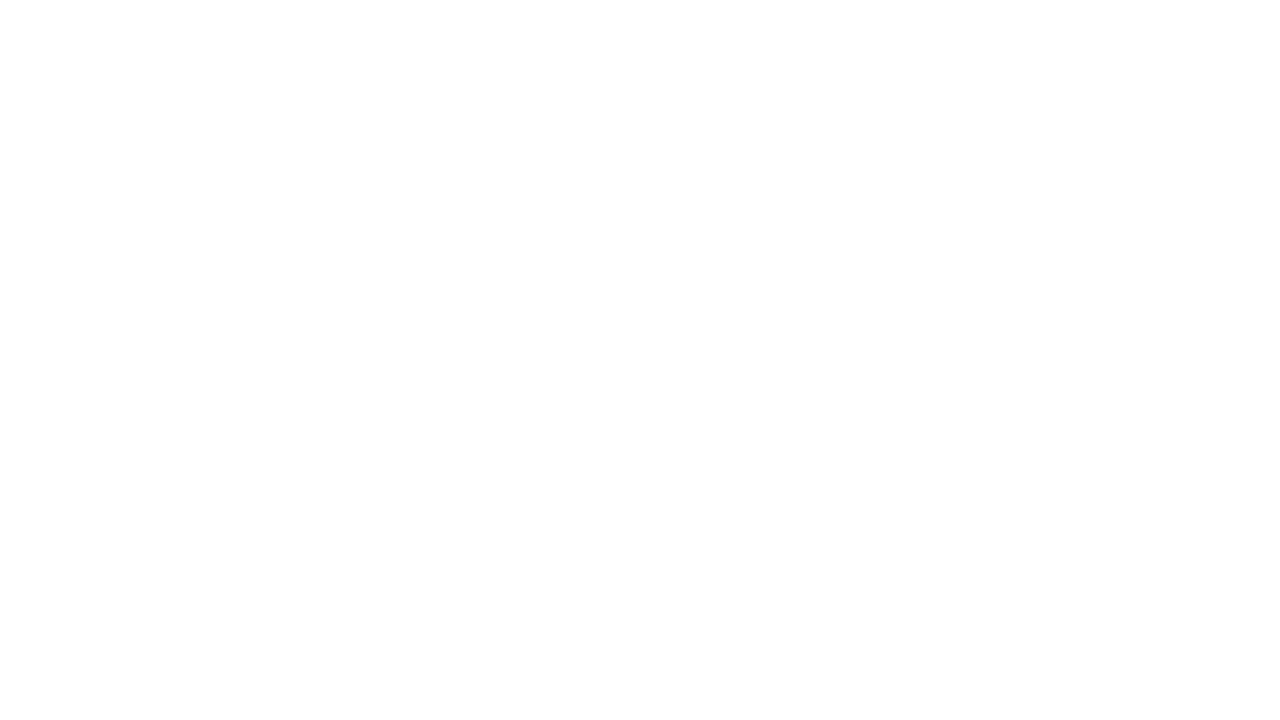 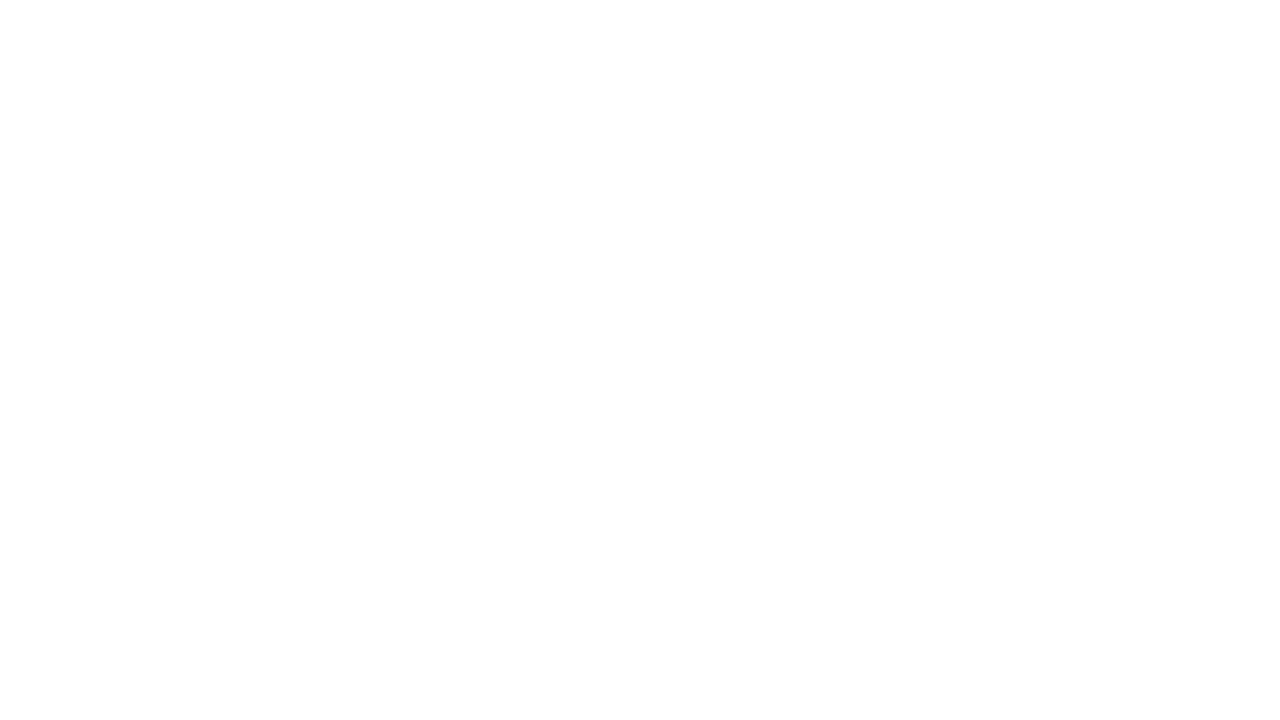 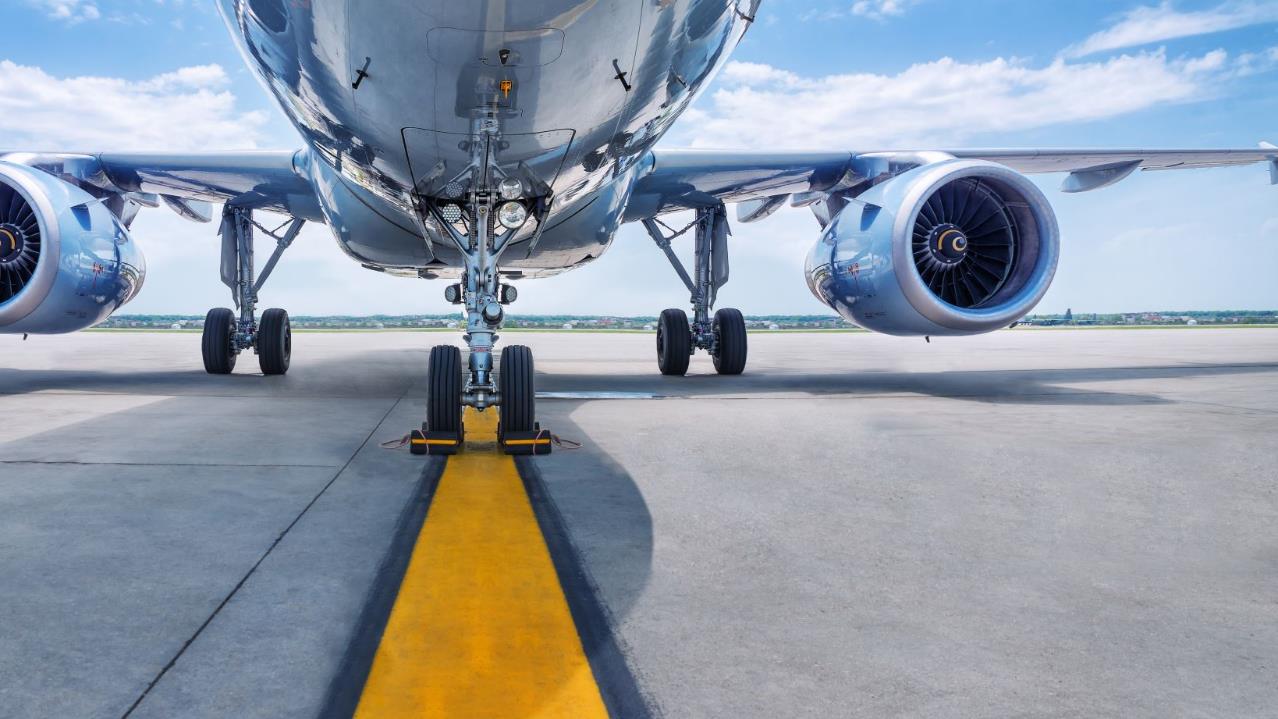 Thanks!